Která jazyková úroveň češtiny je pro cizince při vstupu na českou VŠ dostačující?
Mgr. Dita Macháčková
LF UK Plzeň, Ústav jazyků
Cizinci studující v českém programu
cca 25 tis. (21 tis. Slováci)
10 % studentů
zákon č. 111/98 Sb., o vysokých školách
princip rovného postavení cizince 
znalost češtiny?
bez ověření
doložená úroveň
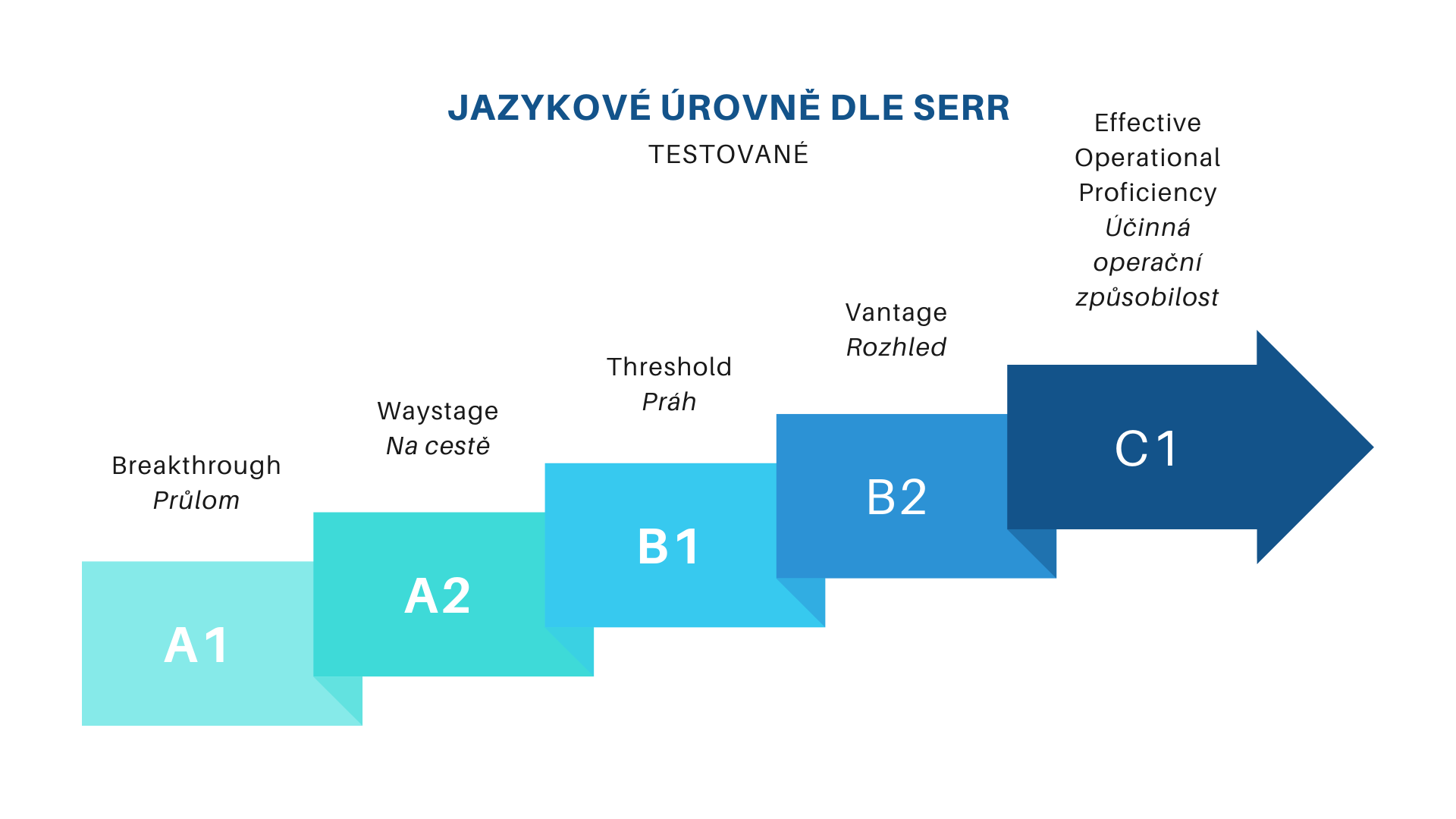 Úrovně dle SERR – RECEPCE
Úrovně dle SERR – PRODUKCE
Úrovně dle SERR – ARGUMENTACE
Úrovně dle SERR – OSLOVOVÁNÍ PUBLIKA (přednáška)
Úrovně dle SERR – PÍSEMNÝ PROJEV
Úrovně dle SERR – ROZSAH A OVLÁDÁNÍ SLOVNÍ ZÁSOBY
Úrovně dle SERR – GRAMATIKA
Uznávané CCE* zkoušky na českých VŠ
*CCE + ?
Cizinci studující v českém programu – požadovaná úroveň
samostatné rozhodnutí fakult

LF UK v Plzni:
B2
plán: C1
Úroveň B2
recepce:
hlavní myšlenky složitých textů
konkrétní i abstraktní témata
odborné diskuse ve svém oboru
produkce:
široká škála témat
bez většího úsilí obou stran
jasná, promyšlená argumentace
Úroveň B2
gramatika 
rozsah jevů bez omezení
chyby malé, nesystematické, občasné
nebrání porozumění
slovní zásoba: 
oborové zaměření
vysoká přesnost
nebrání porozumění
Texty studentů
co potřebuje člověk pro to, aby být géniem
hledaly způsoby vytvořit lidi, které bych měli různé neobvyklé schopnosti
Obor sociálno­-humanitírní
Pomáhat novým učitelům aby zvykli se s vyučovacím způsobem
Dobrý den, Dito Macháčková!
ANČA. Tak nazývájí studenti anatomie.
Budu ten článek použít
Texty studentů
Já bych chtěla jit na to už zítra ale bohužel nemůžu zapisovat. Takže jsem zapisovala na 7.9. .. jenže 7.9 bude mít zkoušku z topografická anatomie
Byl ten o tom , že Já (AT) a SMchceme dělat ten zápočtový Úkol společně, pár otazek o povinností získat zápočet z latiny pro vstup na Zkoušku ze češtiny, a pokud je to možné dělat ten zápočtový Úkol i ve třech S „HA" nebo někdo z námi sám.
Texty studentů
Dneska jsem spoždila na vlak z Prahy
později jdu na anatomie
Ano , v 12 jestli se ještě maté čas. 
Všeobecná Lekařska na Univerzitě Karlově v Plzni
Mohla bych jsem ten zápočet s češtiny dostat do 4 ledna
Hrá na saxofonu
A jestli je to něco mylite že neni tak důležity pak můžu je nechat
B2 – realita
recepce:
hlavní myšlenky složitých textů
konkrétní i abstraktní témata
odborné diskuse ve svém oboru
B2 – realita
produkce:
široká škála témat
bez většího úsilí obou stran
jasná, promyšlená argumentace
B2 – realita
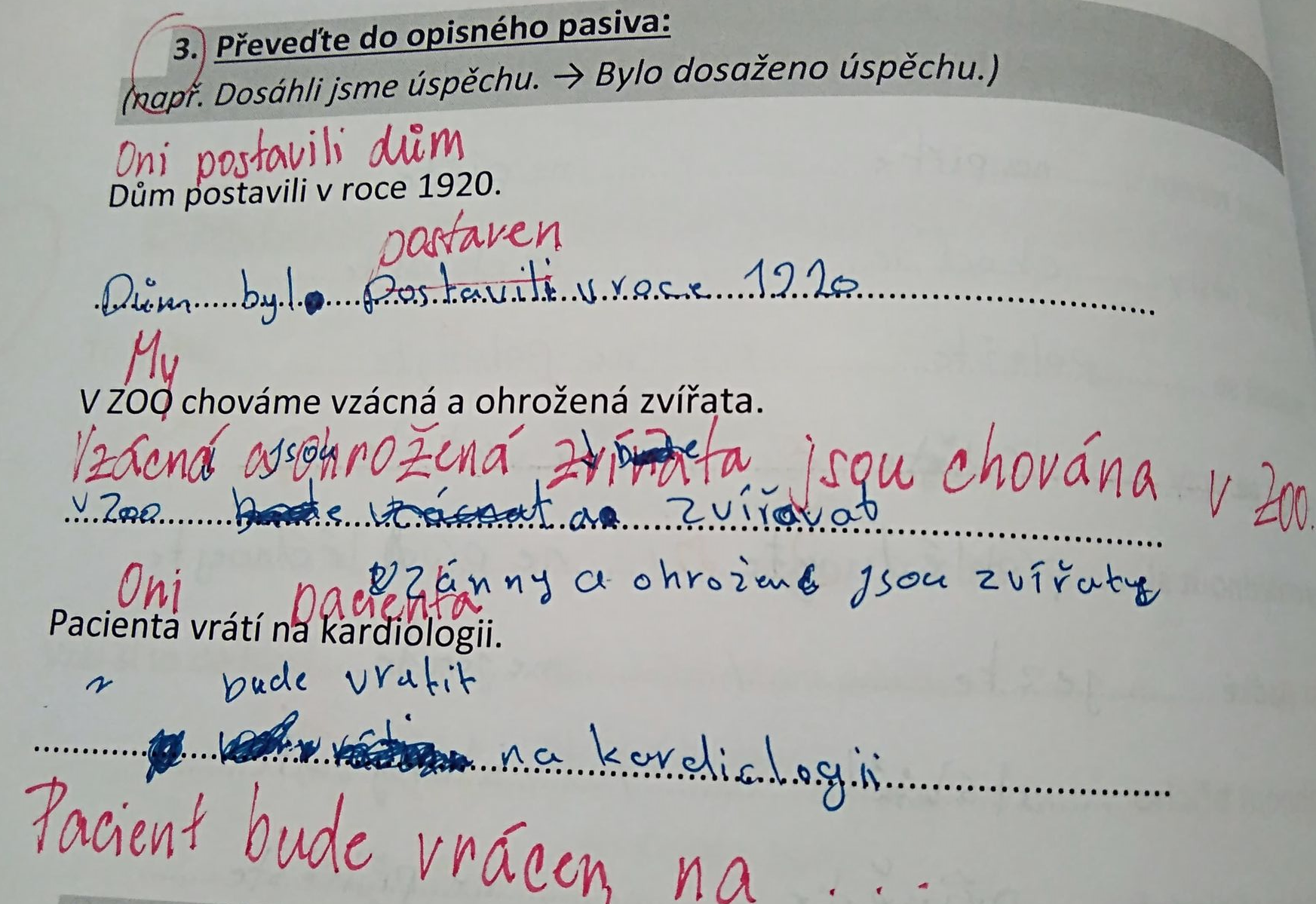 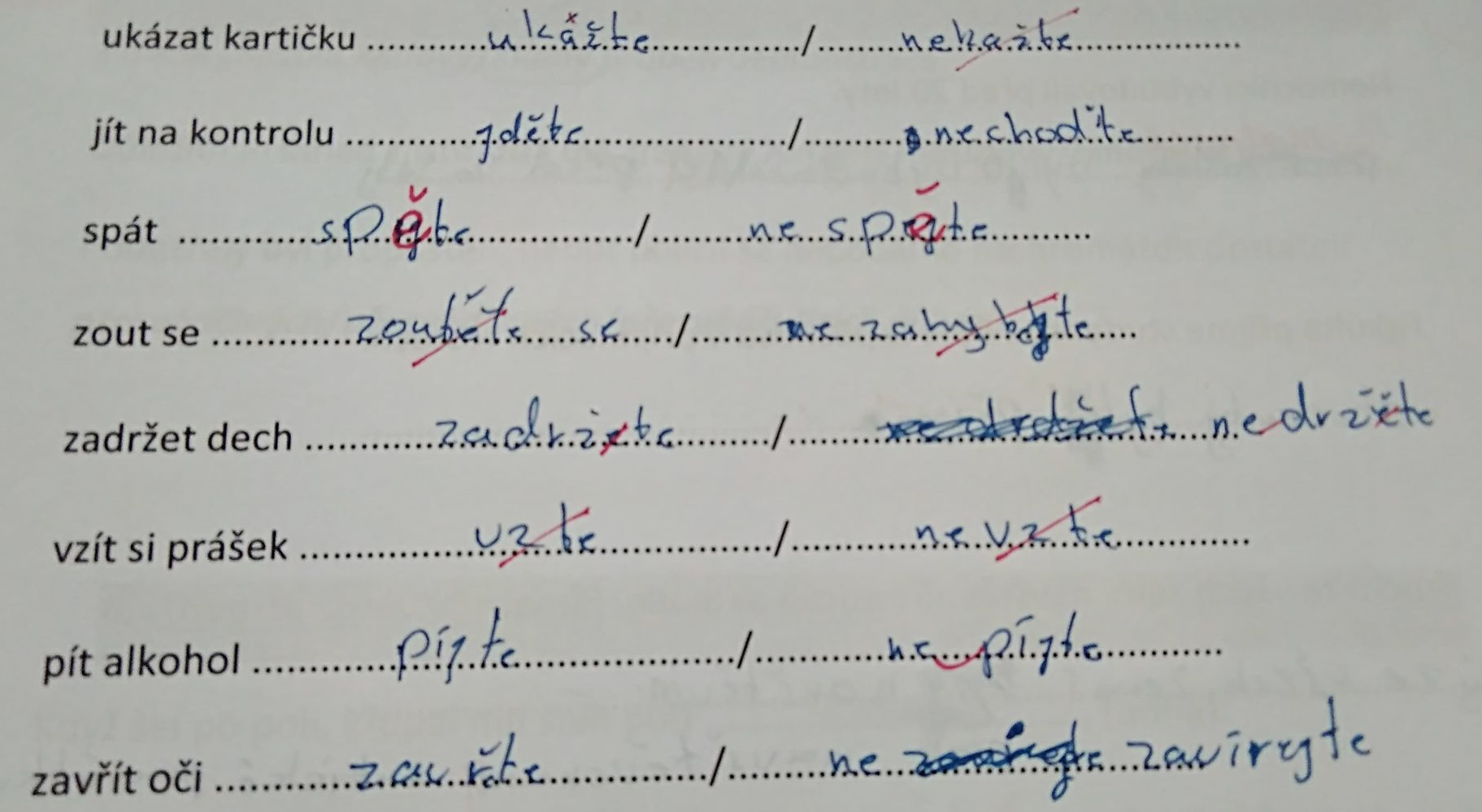 gramatika 
rozsah jevů bez omezení
chyby malé, nesystematické, občasné
nebrání porozumění
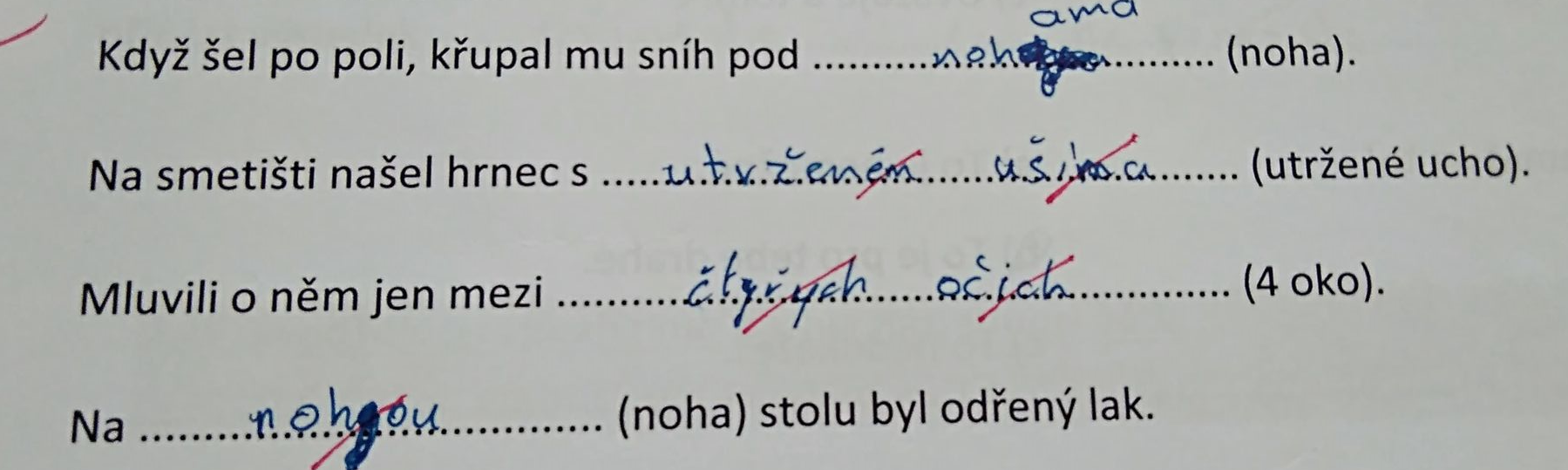 B2 – realita
slovní zásoba: 
oborové zaměření
vysoká přesnost
nebrání porozumění
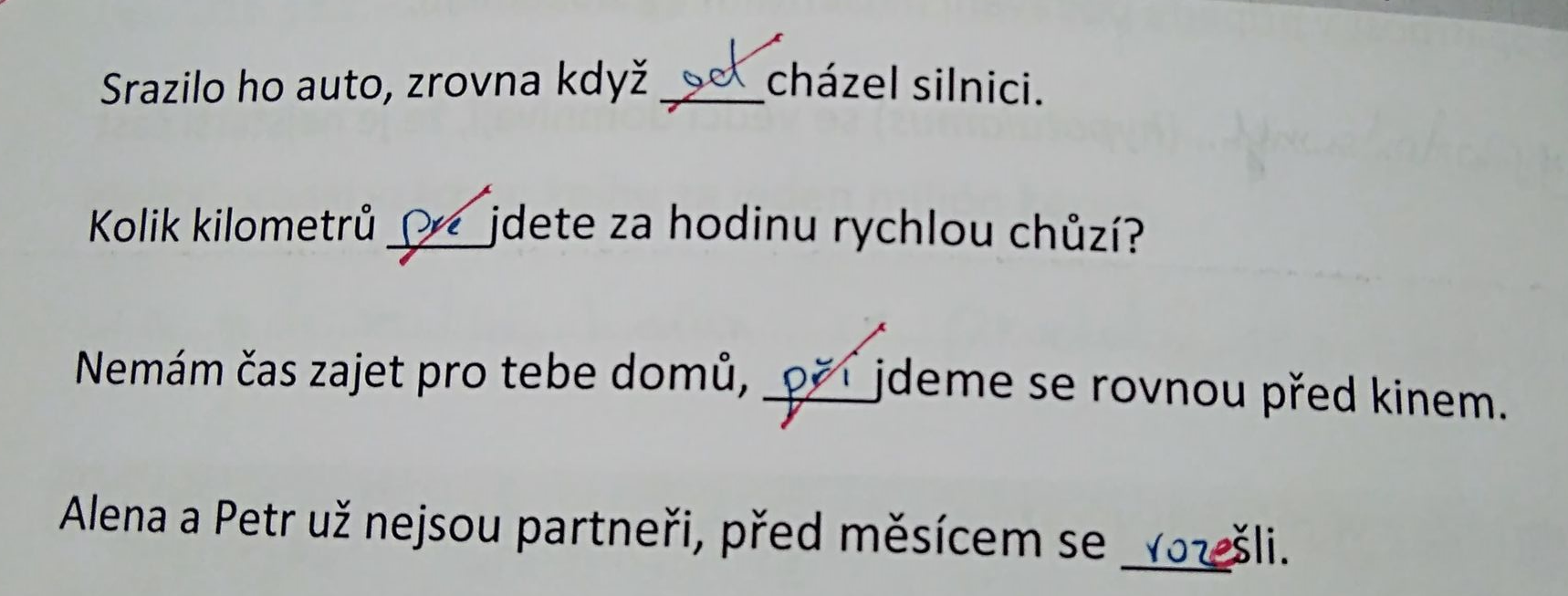 B2 – realita
koherence: 
omezený repertoár spojek
receptivní koheze – nedostatečná gramatika
implicitnost
syntakticky složité texty
argumentačně bohaté texty
dlouhé texty
Příčiny?
rozhodnutí fakult bez odborníků
typ zkoušky 
certifikovaná
bez certifikace
„kvalita“ zkoušky
organizace textu, výslovnost, plynulost promluvy apod.
časově nedostatečná příprava (Slované)
Řešení?
sjednocení požadované úrovně
vedení fakult + odborníci
certifikované zkoušky
diskuze s tvůrci zkoušek
Moje/Vaše úkoly
spolupráce s učiteli
dialog s vedením fakult
monitoring:
typ zkoušky 
jazykové jevy
Zdroje
DZIKOVÁ, Hana, ed. Společný evropský referenční rámec pro jazyky: jak se učíme jazykům, jak je vyučujeme a jak v jazycích hodnotíme. Olomouc: Univerzita Palackého v Olomouci, 2002. ISBN 80-244-0404-4.
Bischofová, Jana a kol.Prahová úroveň – čeština jako cizí jazyk.Praha: UniverzitaKarlova, 2001. ISBN 92-871-4761-2.
Adamovičová, Ana, Jana Bischofová, Jitka Cvejnová, Hana Gladkova, Jiří Hasil,Milan Hrdlička, Petr Mareš, Jiří Nekvapil, Zdena Palková a Milan Šára.Češtinajako cizí jazyk: Úroveň B2. Praha: MŠMT České republiky, 2005. ISBN 80-260-1461-8.
https://www.finance.cz/522996-studium-cizincu-v-cr/
https://www.msmt.cz/vyzkum-a-vyvoj-2/zakon-c-111-1998-sb-o-vysokych-skolach
http://ujop.cuni.cz/upload/stories/vtc/CCE/CCE_VS_uznavajici.pdf?fbclid=IwAR1aH58HZXpEoSaN5c6sxdOAugXvCqWI6HiVdesXsJri-Ki2qvd3mRGcSss
Děkuji za pozornost
ditusamachonte@seznam.cz
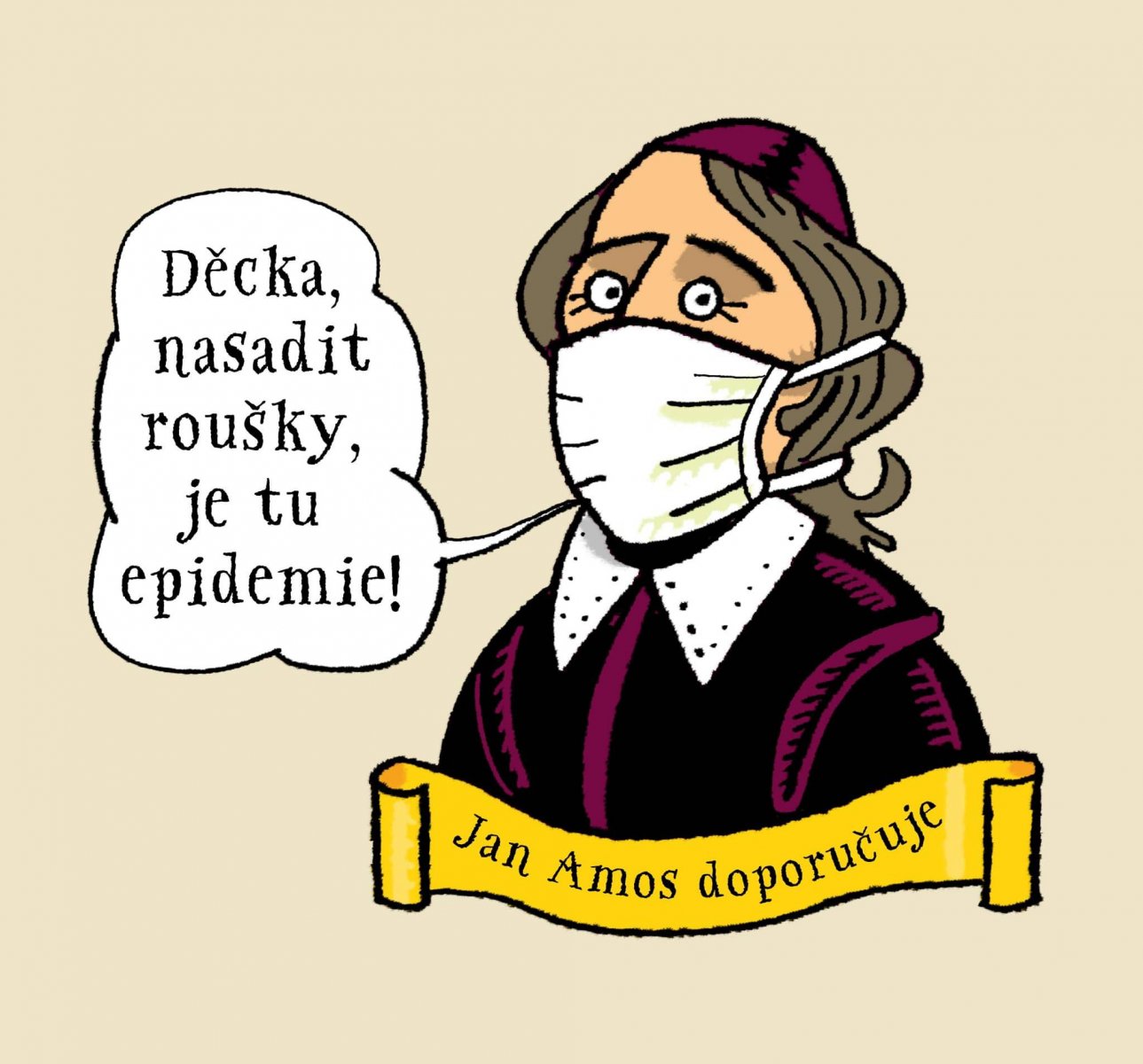